Stroke In ChildrenBY MBBSPPT.COM
WHO DEFINITION OF STROCK 2004
“A clinical syndrome in which there is rapidly developing signs of focal or global disturbance of cerebral functions, lasting more than 24 hours or leading to death, with no apparent causes other than of vascular origin”
[Speaker Notes: BUT not go on with children because
1- commonly have a brain infarction shown by brain imaging despite the
transient nature of their symptoms. 
2- Children with cerebral venous sinus thrombosis (CVST) commonly present with
headache or seizures. 
3- “Stroke-like episodes” without an obvious vascular cause may occur in migraine or metabolic disease but may require specific treatment. 
4- Prior illness (eg, infection) or events (eg, head trauma) need not preclude a diagnosis of stroke]
Children are not little adults……
In adult: chronic risk factors 
In children: 
     1- congenital and developmental risk factors
     2- rare
     3-subtle presentation*
     4- wide DD
     5- no established tt
*Among neonates, signs of hemiparesis are generally 
not seen before the first six months to one year of life
[Speaker Notes: Adult risk factors: BP, DM, Obesity, atherosclerosis. Sedentary life
20% hgic – 80% ischemic]
incidence
-2.5 – 3.0 children out of 100,000 affected every year. 
-Newborn babies can develop a stroke 28/100,000
More in boys
Nearly half are hgic stroke 
Neurologic deficits in 2/3
20-30% recurrence risk

One of the top ten causes of childhood deaths world wide
[Speaker Notes: This incidence rate of childhood stroke makes childhood stroke more common than pediatric brain tumors . Most under age of 2 ys
However, recent research has led physicians to believe that pediatric stroke is about twice this common, affecting about 5 or 6 per 100,000 children  1/3 in newborn
Although cerebrovascular disorders occur less often in children than in adults, recognition of stroke in children has probably increased because of the wide spread application of noninvasive diagnostic studies such as magnetic resonance imaging (MRI),magnetic resonance angiography (MRA), computed tomography (CT) and, in the neonate,cranial ultrasound studies.1-]
STROKE
Acute Ischemic Stroke
(AIS)
Hemorrhagic Stroke
(HS)
Cerebral Venous
 Thrombosis (CVT)
Infection
Vascular malformations
ITP/Hemophilia
Dehydration
Brain tumors
Prothrombotic states
Type of Stroke
Types of stroke   (2)
According to time of onset :
1- prenatal 
2- perinatal
2- pediatric
Risk Factors for Perinatal & Prenatal Arterial Stroke
Infants : Antiprothrombin factors
in the mothers, antiphospholipid antibodies : anticardiolipin (aCL) antibodies and lupus anticoagulant (LA).,
[Speaker Notes: Perinatal arterial stroke is the result of multifactorial, synergistic fetal and maternal factors among which the prothrombotic factors, both fetal and maternal, appear significant. 
Seizures were the presenting sign in 70%, and 30% presented with early handedness or cerebral palsy. Prothrombotic risk factors were found in 28 of 51 mothers (55%) and 30 of 60 children (50%). Forty-one pairs (68%) had at least one abnormality in mother, child, or both. Long-term sequelae included cerebral palsy (40 of 51; 78%), cognitive impairment (35 of 51; 68%), seizures (23 of 51; 45%), and microcephaly (26 of 51; 51% 
Pediatric Neurology J 2007 august]
Vascular
AIS
Embolic
Intra-vascular
Risk Factors for AIS
Vascular
Arteriopathies
Vasospastic
Vasculitis
Systemic vascular 
disease
Transient
Infectious
Progressive
Connective tissue disease
Drugs
Vascular Risk Factors
Embolic
Congenital 
Heart Disease
Acquired Heart
Disease
Trauma
Cyanotic Heart 
Disease
Cardiomyopathy
PFO
Arrhythmia
Embolic Risk Factors
Intravascular
Hematologic 
Disorders
Prothrombotic
 States
Metabolic
Sickle cell
Acquired
Hyper
homocysteinemia
Iron deficiency
Congenital
Hyperlipidemia
Leukemia
Intravascular Risk Factors(The Hematologist’s Domain)
Pathophysiology of Hemorrhage
20 % of strokes are due to intracranial hemorrhage from rupture of intracranial aneurysm.
Chacot – Bouchard aneurysm occur where hemorrhage is common –basal ganglia , thalamus, cerebellum, Pons &sub cortical areas.
COMMONCAUSES OF ACUTE STROKE SYNDROME  IN CHILDREN
The most common causes are congenital heart disease (cyanotic), sickle cell anemia (SS), meningitis, and hypercoagulable states. 

The cause of stroke in children is established in approximately 75% of cases
Causes of recurrent hemiplegia
CVS- multiple emboli
Prothrombotic conditions
Protein C , protein S , antithrombin iii defeciency
Antiphospholipid antibody
Metabolic
MELAS
Moya moya disease
Alternating hemiplagia of childhood
SIGNS & SYMPTOMS
Newborns and infants
Children and teenagers
Localization of lesion in case of hemiplagia
Cranial N palsy on same side as that of hemiplegia
Lesion above the level of brain stem (Ipsilateral hemiplegia)
Lesion can be at the level of either :-
Cortex 
Internal capsule 
Sub cortical region
Cortical lession
Hemiparesis or Monoparesis
Differential involvement { Upper limb > Lower limbs or vice versa }
Altered sensorium
Convulsion
Cortical sensory loss
Aphasia ( If dominant cortex )
Frontal lobe involvement
Altered behavior
Upper limb > lower limb
Motor aphasia
Convulsions
Bladder & bowel involvement
Persistent neonatal reflexes on opposite side
Parietal lobe involvement
Cortical sensory loss
Astereognosis 
Hemineglect ( rt parietal involvement)
Temporal lobe involvement
Temporal lobe epilepsy
Sensory aphasia
Memory loss
Occipital lobe involvementHomonymous hemianopia
Subcortical lesion( corona radiata)
Similar to cortical lesion except seizure and loss of cortical sensations
Internal capsule lesion
Dense  hemiplagia
Hemianesthesia
Homonymous hemianopia
Global aphasia
Only UMN type cranial n involvement
Cranial N palsy on opposite to that of hemiplegia
Lesion at / below the level of brain stem (Contra lateral hemiplegia )
Lesion can be either of :
Midbrain
Pons
Medulla
Spinal cord ( b /w C 1 – C4 )
Mid brain lesion
Weber’s syndrome : 3 CN palsy +contra lateral hemiplegia 
Benedict’s syndrome : 3 CN palsy +contra lateral hemiplegia +red nucleus affection( tremor, rigidity & ataxia on opposite side)
Pons lesion
Millard Gubbler’s  syndrome : 7 CN palsy +contra lateral hemiplegia
Foville’s syndrome: 6 & 7 CN palsy+ contra lateral hemiplegia
    Medullary lesion
Jackson’s syndrome : 12 CN palsy + contra lateral hemiplegia
Potential signs
Motor Disorder
Sensory 
Reflexes

       - focal weakness
       - initial hypotonia then spasticity
       - Abnormal plantar reflex ( Babinski’s)
DD of stroke like events
Alternating hemiplegia:
Todds paralysis
Stroke like episodes: migraine  
Focal post viral encephalitis, ADAM, HIV
hyperlipidemia
Familial hemiplegic migraine
Physical examination
Radiological 
investigation
Initial Lab
History
Subsequent 
Lab
Diagnostic evaluation
FIRST LINE: Performed within first 48 hours of admission 
SECOND LINE: Performed within first week 
THRID LINE : Performed as per need
FIRST LINE
CBC
ESR
Blood sugar 
BUN
PT/APTT
Serum electrolytes ( Na,K,Ca,Mg,Phos.)
AST,ALT
S / lipid profile
Plain x ray chest
CT brain
MRI brain & MR angiography
Ultrasonography 
 ANA
ECG
SECOND LINE
Echocardiogram (transthoracic) with saline contrast 
Transcranial and/or carotid dopplers 
MR angiogram 
EEG 
Rheumatoid factor 
Serum amino acids 
Urine for organic acids
Blood culture 
Hemoglobin electrophoresis 
Complement profile VDRL Lactate/pyruvate 
Ammonia 
CSF: cell count, protein, glucose, lactate 
Lipid profile
Hypercoaguable evaluation (Hematology consultation)
Antithrombin III 
Protein C (activity and antigen) 
Factor V (leiden) mutation 
Antiphospholipid antibody 
Anticardiolipin 
Lupus-anticoagulant
THIRD LINE
HIV 
Lyme titers 
Mycoplasma titers 
Cat-scratch titers 
Cardiac MRI 
Echocardiogram (transesophageal) 
Muscle Biopsy 
DNA testing for MELAS 
Cerebral angiogram (transfemoral) 
Leptomeningeal biopsy
 Serum homocystine after methionine load
General consideration before starting the treatment
1st step is to differentiate  ischemic  & hemorrhagic stroke.
Anticoagulant therapy is contraindicated in hemorrhagic strokes.
Hyperglycemia & hypertension worsen the stroke.
Acute care
General measures
Specific measures
Prevention/prophylaxis



   Recovery after stroke depends on the severity of the stroke and the speed of treatment
[Speaker Notes: measures aimed at limiting the extent of ischaemic damage or preventing early recurrence. The latter depend on the likely cause of stroke in each case.
Lack of general awareness of cerebrovascular disorders in children probably delays medical attention for children with cerebrovascular disorders. It is not unusual, for example, for children with a cerebral infarction to be brought to a physician several days after the onset of symptoms]
MANAGMENT
SUPPORTIVE:
Airway and respiration managment.
Circulation   and BP managment.
Management of raised ICT
Care of the skin
Care of nutrition
Care of the bladder& bowel 
Physiotherapy
Therapy
Absence of RCT
Adapted from adults
Treat underlying risk factor
Prevent recurrence
Acute care specific medical treatments
Aspirin (5 mg/kg/day)* should be given once there is radiological confirmation of arterial ischaemic stroke, except in patients with evidence of intracranial haemorrhage on imaging and those with sickle cell disease
 - LMWH (1 week)
 - Warfarin ( for 6 months)


*max 300 mg
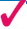 [Speaker Notes: Antiplatelets Evidently the risk of Reye's syndrome is fairly small, due perhaps to the low aspirin dose typically used in children. 
Measures aimed at limiting the extent of ischemic damage or preventing early recurrence]
Consensus on……
Sickle cell disease
Acute therapy
Exchange transfusion
Preventive therapy
Blood transfusion every 3-6 weeks to maintain HbS<30%
 stem cell transplant
Transcranial dopplers
Current recommendations……
Neonatal AIS – no therapy
Dissecting vasculopathy – anticoagulation 3-6 months ( no aspirin )
Cardiogenic embolism – anticoagulation but no consensus on length of time( no aspirin)
Vasculopathy – ASA (no consensus on dose 1-3mg/kg/day)
Recurrent stroke – consider anticoagulation
Initial antithrombotic
The American Academy of Chest Physicians (ACCP) recommends either unfractionated heparin or low molecular weight heparin (LMWH) or aspirin as initial therapy
UPTODATE RECOMENDATION:
suggest aspirin 3 to 5 mg/kg per day rather than anticoagulation as initial therapy for most children with acute arterial ischemic stroke of unknown etiology
Rehabilitation therapy
Specific Treatment
DISABILITY
Despite the neural plasticity present in children, the majority of children with stroke have persistent disability

RECURRENCY
 Recurrent cerebral ischemia, including stroke and TIA, is common ranging from 6.6 to 20 percent
PREVENTION
the American College of Chest Physician (ACCP) guideline for antithrombotic therapy in children recommends daily aspirin (1 to 5 mg/kg daily) for a minimum of two years

NO GUIDELINE   supprt use of adding  with asprin clopedogril.
Stroke recurrence Stroke Guidelines  1- Aspirin
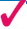 Patients with cerebral arteriopathy other than arterial dissection or moyamoya syndrome or those with sickle cell disease should be treated with aspirin (1–3 mg/kg/day)
Stroke recurrence prevention  2- Anticoagulation
should be considered:
1- until there is evidence of vessel healing, or for a maximum of six months, in patients with arterial dissection 
2- if there is recurrence of arterial ischaemic stroke despite treatment with aspirin
3- in children with cardiac sources of embolism, following discussion with the cardiologist managing the patient
4- until there is evidence of recanalisation or for a maximum of six months after cerebral venous sinus thrombosis
[Speaker Notes: Although widely used, the dose of aspirin to be used for secondary prevention of ischaemic
stroke is undefined in childhood.Doses between 50–300 mg/day are recommended for adults. doses between
1–3 mg/kg/day have been recommended for secondary prevention in children]
STROK IN NEONATES
Stroke is more common in the newborn period than at any other time in childhood and carries the risk of significant long-term neurodevelopmental morbidity.
acutely in the neonatal period
later when the child develops a hemiparesis or symptomatic epilepsy syndrome
CAUSES
congenital heart disease
placental pathology 
Thrombophilia

INVESTIGATION OF CHOICE 
MRI


Wayne State University, School of Medicine, Detroit, MI, USA
Outcomes of Childhood Stroke
Hemiparesis, speech, learning and behavior 
WORSE IF…..
Multiple risk factors
CHD/progressive vasculopathy
Larger infarct
Stroke after neonatal period
Seizures with stroke
 neurological deficit persists  more than 1 month
Hemorrhagic stroke 
Cortical involvement
Thank You